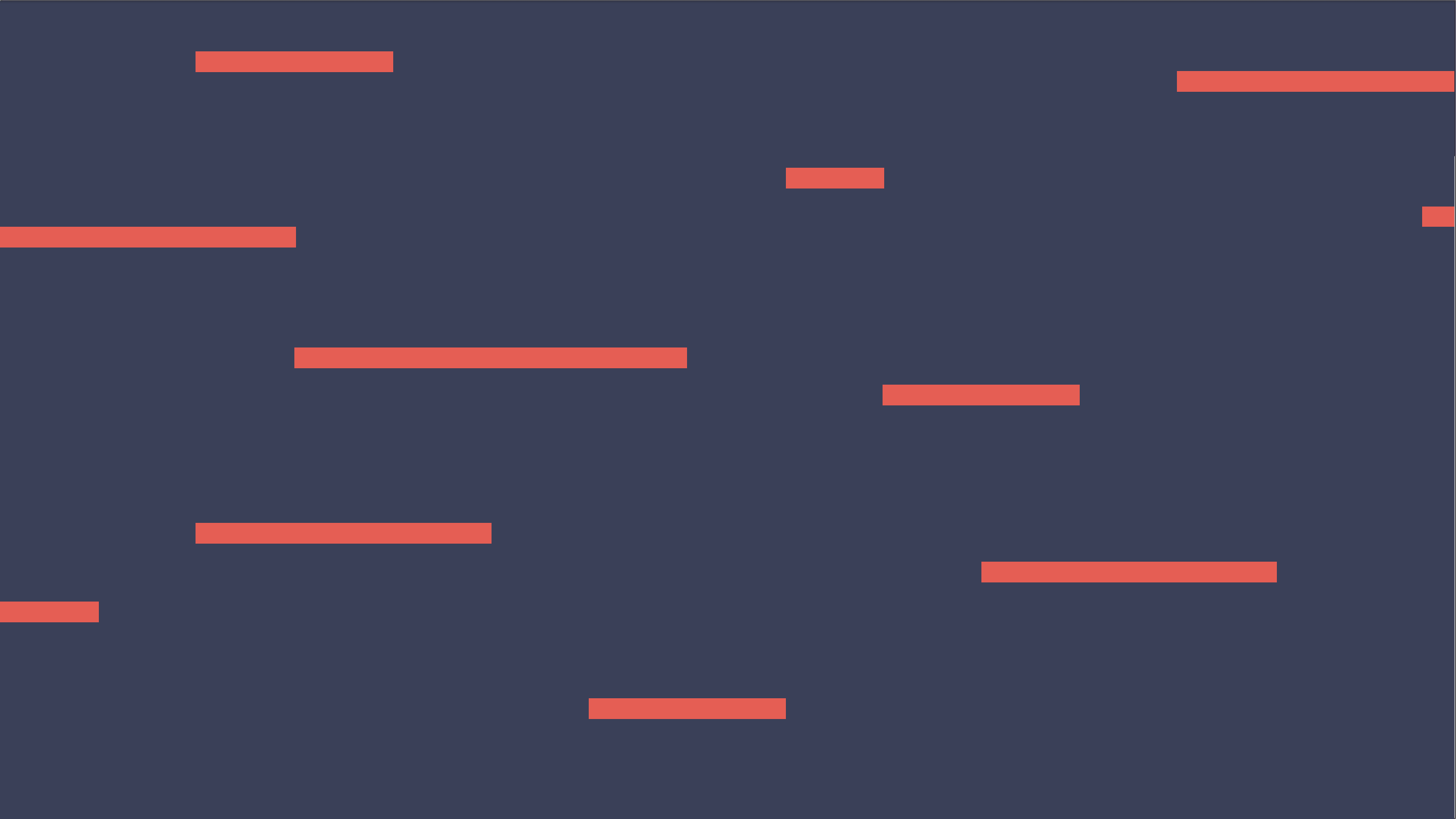 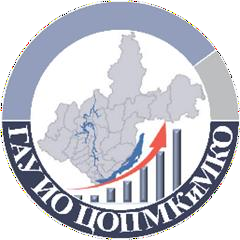 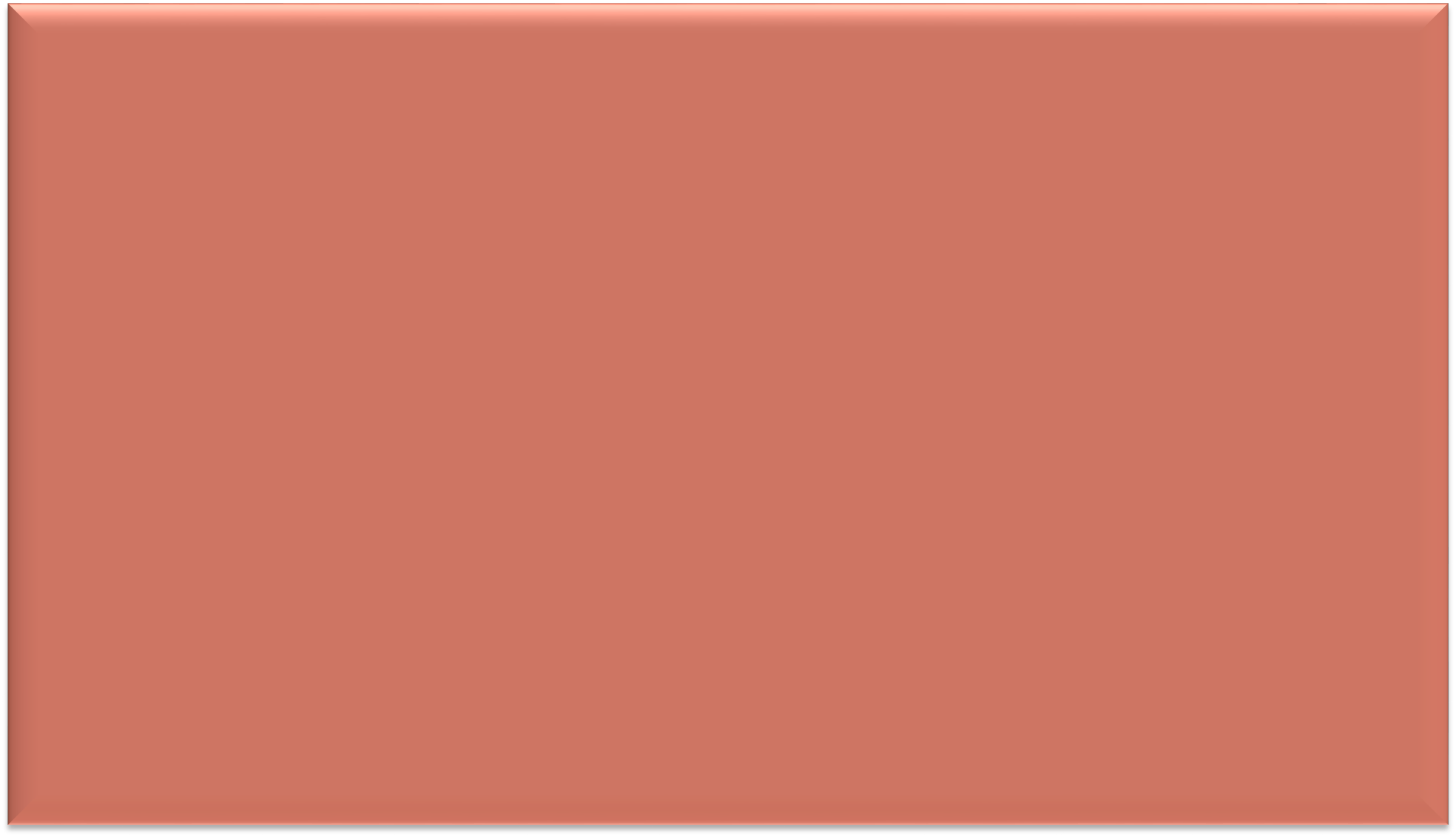 Результаты мониторинга профессиональных компетенций  педагогических работников дошкольных образовательных  организаций в области реализации здоровьесберегающих  технологий в образовательном процессе
(в рамках национальной социальной инициативы Жизненная  ситуация «Снижение заболеваемости детей в образовательных  организациях, реализующих программы дошкольного  образования»)
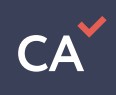 Нормативное обеспечение мониторинга
Дорожная карта «Реализация индивидуальных планов развертывания (внедрения)  национальной социальной инициативы Жизненная ситуация «Снижение заболеваемости  детей в образовательных организациях, реализующих программы дошкольного
образования», утвержденная губернатором Иркутской области  И. И. Кобзевым 28 апреля 2022 года № 06-176/22;

Распоряжения министерства образования Иркутской области «О проведении  мониторинга профессиональной компетентности педагогических работников
дошкольного образования в области реализации здоровьесберегающих технологий в  образовательном процессе» (в 2022-2024 годах);

Приказы	ГАУ ИО ЦОПМКиМКО «О проведении мониторинга» (в 2022-2024 годах).
Цель и задачи мониторинга
Цель мониторинга: оценка текущего состояния профессиональной компетентности педагогических  работников дошкольных образовательных организаций в области реализации образовательной  программы с применением здоровьесберегающих технологий, своевременное предоставление  объективной и достоверной информации заинтересованным лицам для повышения качества
дошкольного образования в регионе.
Задачи мониторинга:
Диагностика уровня сформированности профессиональных компетенций педагогических
работников дошкольных образовательных организаций, необходимых для реализации  здоровьесберегающих технологий в образовательном процессе.
Выявление профессиональных дефицитов педагогических работников дошкольных
образовательных организаций, связанных с реализацией здоровьесберегающих технологий в  образовательном процессе.
Определение образовательных потребностей педагогических работников дошкольных
образовательных организаций по совершенствованию профессиональной компетентности в области  реализации здоровьесберегающих технологий в образовательном процессе.
Структура диагностической работы
Диагностическая работа состоит из 27 заданий, направленных на оценку  компетенций педагогов дошкольного образования, необходимых для осуществления  педагогической деятельности в режиме сбережения здоровья воспитанников в  процессе реализации образовательных программ дошкольного образования.
Все задания разработаны с учетом Профессионального стандарта «Педагог»  (учитель, воспитатель), «Педагог-психолог» (в сфере образования), ЕКС  должностей в разделе "Квалификационные характеристики должностей  работников образования"
Задания ориентированы на оценку знаний и умений педагогов дошкольных  организаций к выполнению трудового функционала, направленных на сбережение  здоровья воспитанников.
Диагностическая	работа
состоит	из	четырех	разделов	(частей)	с	разным
количеством и типом заданий.
Структура диагностической работы
Количество
заданий
Часть 1. Задания, направленные на оценку компетенций педагогов, необходимых для создания безопасной и
психологически комфортной образовательной среды образовательной организации через обеспечение  безопасности жизни детей, поддержание эмоционального благополучия ребенка в период пребывания в
образовательной организации
Общая структура диагностической работы
5
Часть 2. Задания, направленные на оценку компетенций педагогов, необходимых при организации безопасного,
сберегающего здоровье воспитанников, педагогического процесса
11 (10+1)
Часть 3. Задания, направленные на оценку компетенций педагогов, необходимых для
обеспечения безопасного, сберегающего здоровье воспитанников, педагогического процесса с  воспитанниками с ОВЗ, в том числе детьми-инвалидами
6 (5+1)
Часть 4. Задания, направленные на оценку компетенций педагогов, необходимых для
обеспечения взаимодействия по вопросам сбережения здоровья детей с родителями
(законными представителями) воспитанников
5 (4+1)
24 теста+3  кейса
Всего заданий
Общие сведения об участниках мониторинга
Количество ДОО в муниципальных образованиях,  участников мониторинга (общее количество
организаций-участников 371)
Количество участников в муниципальных образованиях  (общее количество 2044 чел)
15
10
1
2
152
301
28
115
29
74
71
132
15
109
234
24
51
76
16
29
308
40
528
27
9
19
г. Иркутск
Иркутский район
г. Саянск
г. Иркутск
Иркутский район
г Саянск
Шелеховский район
г. Усолье-Сибирское
Аларский район
Шелеховский район
г. Усолье-Сибирское
Аларский район
Баяндаевский район
Боханский район
Нукутский район
Баяндаевский район
Боханский район
Нукутский район
Осинский район
Эхирит-Булагатский район
г. Бодайбо и район
Осинский район
Эхирит-Булагатский район
г. Бодайбо и район
Усольский район
Усольский район
Общие сведения об участниках мониторинга
Общие сведения об участниках мониторинга
Процентное соотношение
участников по должностям (%)











Воспитатель	Ст. воспитатель
Заместитель по ВМР	Инструктор по ФК
Учитель -логопед (дефектолог)	Музыкальный руководитель  Педагог-психолог
Количество участников по должностям  (всего 2044 человека)
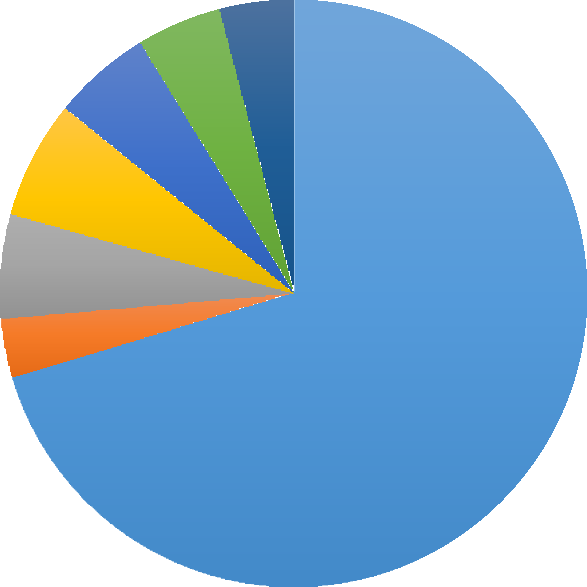 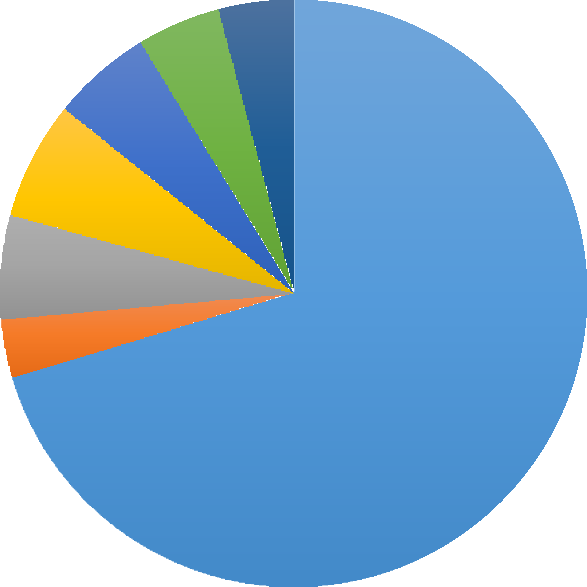 83
4.1
96
4.6
111

132

117

66
5.5
6.5
5.7
3.2
70.4
1439
Воспитатель	Ст. воспитатель
Заместитель по ВМР	Инструктор по ФК
Учитель -логопед (дефектолог)	Музыкальный руководитель  Педагог-психолог
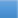 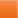 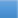 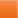 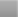 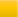 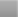 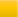 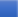 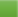 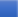 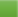 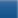 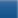 Общие сведения об участниках мониторинга
Образование участников
высшее образование: бакалавриат  (непедагогическое)
Квалификационные категории участников
высшее образование: бакалавриат
(педагогическое)
2.6%
9%
высшее образование: магистратура  (непедагогическое)
18.9%
высшее образование: магистратура
(педагогическое)
0.3%
1.4%
29%
2.9%
высшее профессиональное образование:  специалитет (непедагогическое)
50.3%
62%
высшее профессиональное образование:  специалитет (педагогическое)
17.2%
среднее профессиональное (непедагогическое)
6.4%
среднее профессиональное (педагогическое)
нет	первая	высшая
Общие сведения об участниках мониторинга
Стаж работы участников




21%
26%












22%



27%

3.1%




более 20 лет	до 5 лет	не имею	от 10 до 20 лет	от 5 до 10 лет
Возраст участников
1%
12%
19%
27%
41%
66 лет и более
до 35 лет
от 35 до 45 лет
от 46 до 55 лет
от 56 до 65 лет
Распределение результатов педагогических работников  в количественном	и процентном соотношении по уровням
сформированности профессиональных компетенций
100%
80%
1206 (59%)
60%
40%
661 (32.3%)
20%
172 (8.4%)
5 (0.3%)
0%
1 уровень "низкий"
2 уровень "базовый"
3 уровень "повышенный"
4 уровень "высокий"
Типичные ошибки при выполнении тестовых  заданий:
Незнание нормативных документов, определяющих требования к организации
безопасного образовательного процесса.

Неверное понимание сути здоровьесберегающей педагогики и игнорирование  педагогами этого направления работы.

Недостаточное знание функциональных обязанностей педагога дошкольной  образовательной организации, обеспечивающих безопасность, сохранность жизни и  здоровья детей в период пребывания в ДОО.

Неумение дать оценку безопасности образовательной среды.
Типичные ошибки при решении кейс-задач:
Даются ссылки на несуществующие нормативные документы или  документы, не имеющие отношения к проблеме.

Показано неумение выстроить и описать алгоритм действий педагога  при решении проблемы.

Демонстрируется неверное понимание сути инклюзивного образования.

Демонстрируется незнание методов убеждения, аргументации своей  позиции, установления контактов с родителями (лицами, их
заменяющими), коллегами по работе по вопросам сбережения здоровья  воспитанников разного возраста.
Результаты мониторинга
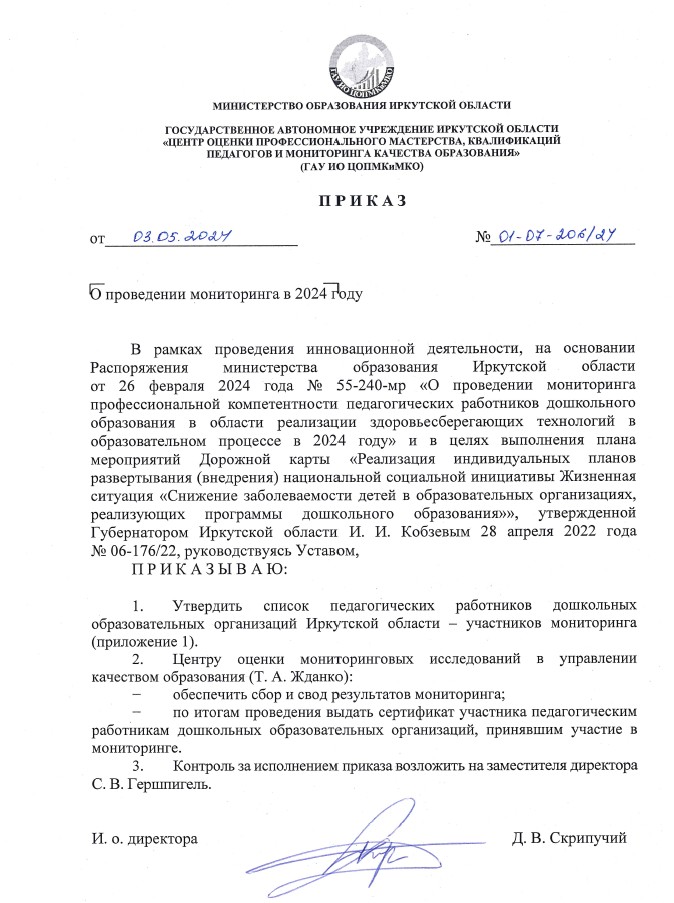 Каждый участник получил индивидуальный результат!
По итогам апробации – «Сертификат участника»

Для педагогических работников, успешно прошедших  апробацию (базовый, повышенный, высокий уровни),  результаты учитываются при аттестации:
пункт 2.2. Экспериментальная и инновационная
деятельность
(20 баллов - региональный уровень).
Профессиональные дефициты
Общие:
осуществление	образовательной	деятельности	по	образовательным
программам	дошкольного	образования	в	режиме	сбережения	здоровья  детей;
обеспечение	безопасного	образовательного	процесса,	сберегающего  здоровье воспитанников, в том числе для детей с ОВЗ и детей-инвалидов;
взаимодействие	с	родителями	по	вопросам	сбережения	здоровья	детей	с  ОВЗ и детей-инвалидов;
создание	безопасной	и	психологически	комфортной	образовательной
среды	в	образовательной	организации	через	обеспечение	безопасности  жизни детей, поддержание эмоционального благополучия.
Образовательные потребности в повышении квалификации
1. Организация  программам  детей.
образовательной	деятельности
дошкольного	образования	в	режиме
по	образовательным
сбережения	здоровья
2. Организация
безопасного	образовательного	процесса,	сберегающего
здоровье воспитанников, в том числе для детей с ОВЗ и детей-инвалидов.
Организация работы с родителями по вопросам сбережения здоровья детей  с ОВЗ и детей-инвалидов.
Организация безопасной и психологически комфортной образовательной  среды образовательной организации через обеспечение безопасности жизни  детей, поддержание их эмоционального благополучия.
ГАУ ИО ЦОПМКиМКО https://coko38.ru/
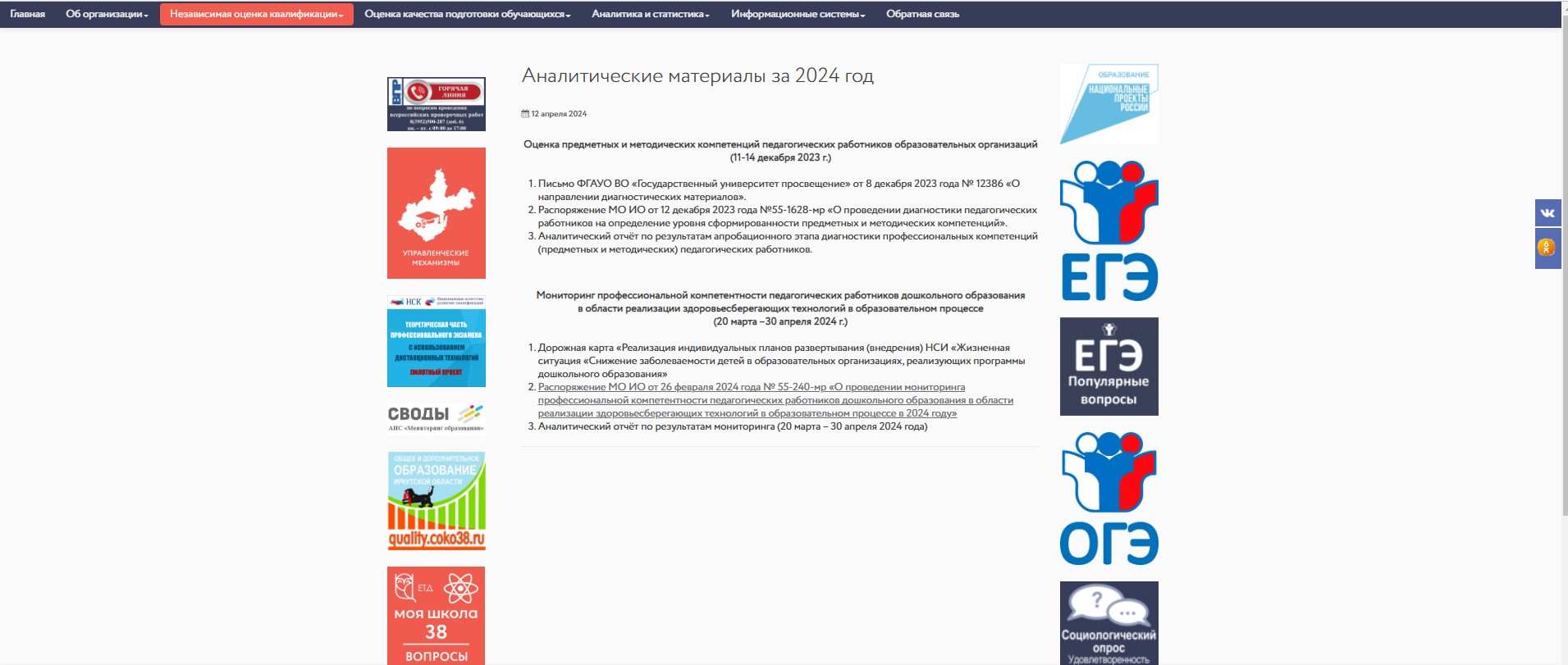 ГАУ ИО ЦОПМКиМКО https://coko38.ru/
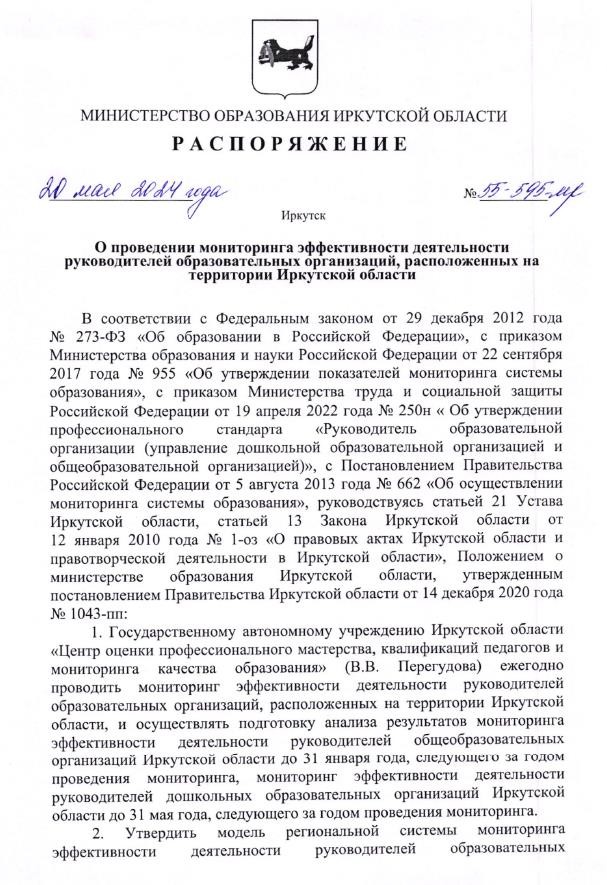 И в заключение….
Срок действия дорожной карты по  реализации национальной социальной  инициативы Жизненная ситуация
«Снижение заболеваемости детей в  образовательных организациях,  реализующих программы дошкольного  образования» истекает к 2025 году.
Однако, у руководителей ДОО есть  возможность инициативно запросить  проведение процедуры мониторинга
для своего педагогического коллектива  в 2025 г. и в последующие годы.
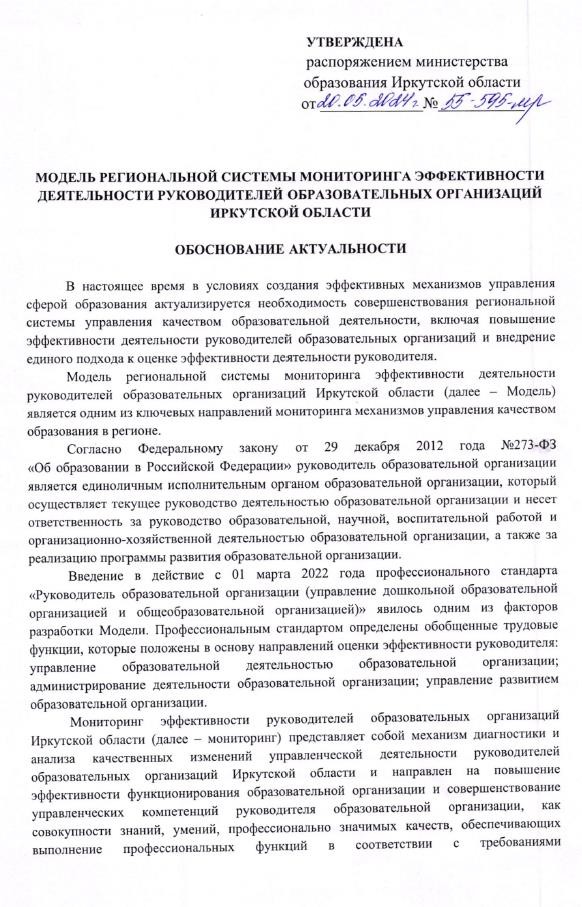 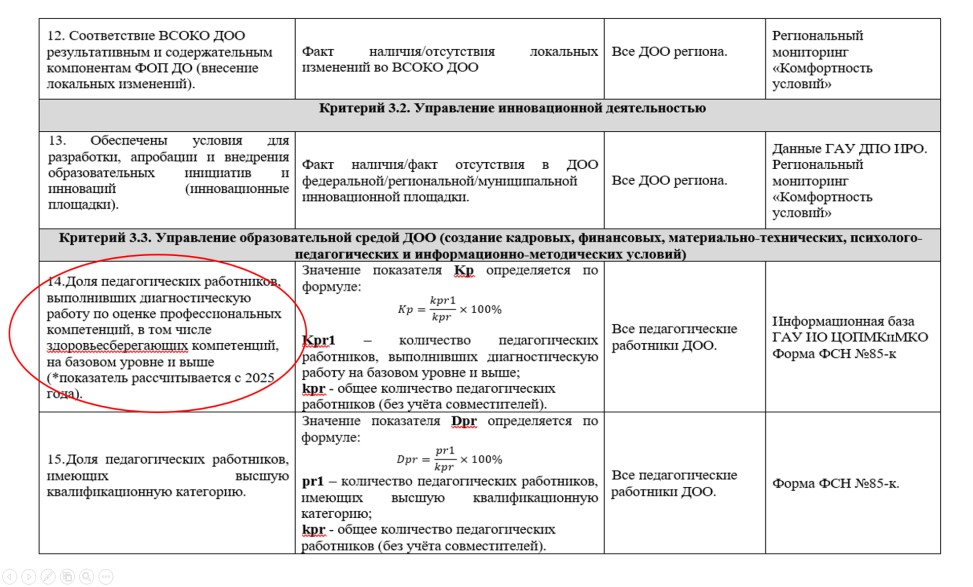 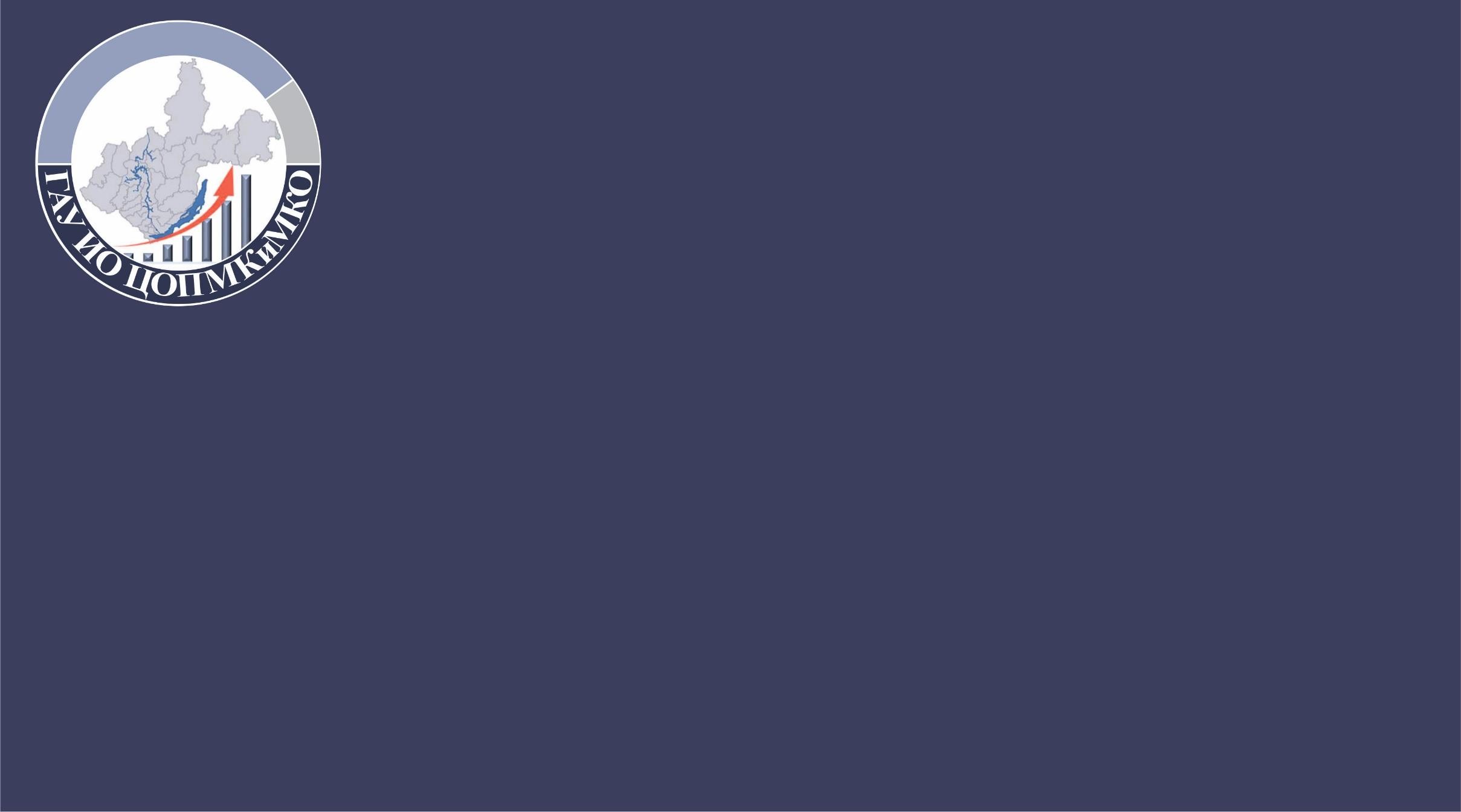 Контактная информация:

Яблонцева Надежда Юрьевна
n.yablonceva@coko38.ru
Тел.	8 (3952) 500-287 (доб. 241)


БЛАГОДАРИМ ЗА ВНИМАНИЕ!